Mein Lieblingsort.
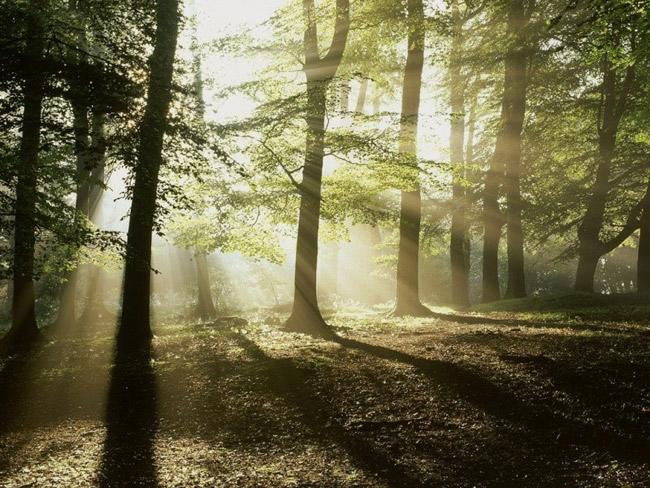 Die Arbeit des Schülers der 7. Klasse Sitkarev Aleksei.        2013.
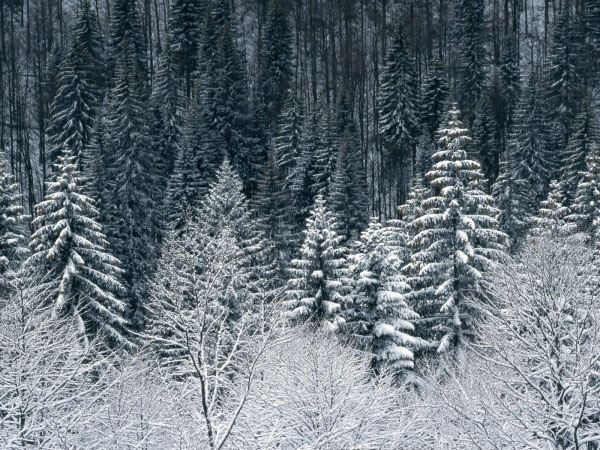 Mein Lieblingsort ist der Wald.Er liegt im Osten unseres Landes.
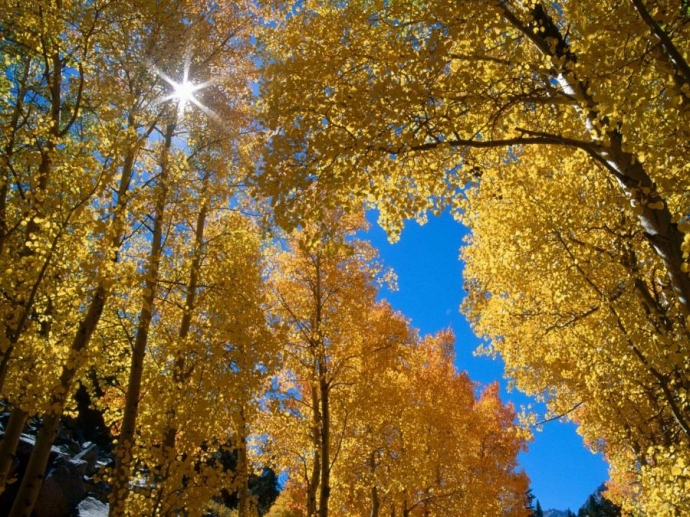 Es ist schön,malerisch.
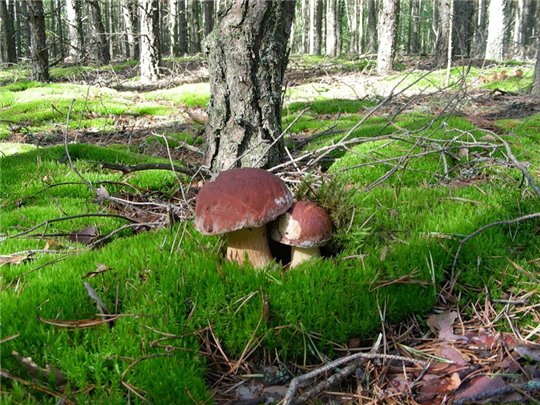 Ich sammle im Wald Pilze und Beeren.
Hier fühle ich mich zu Hause.
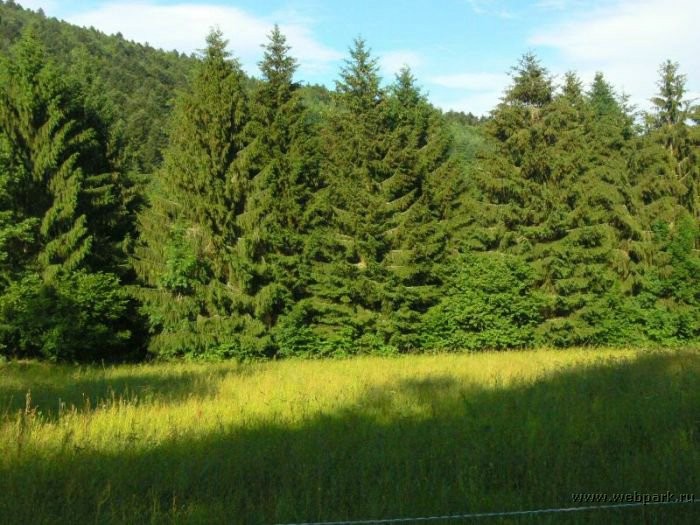 Danke schön!